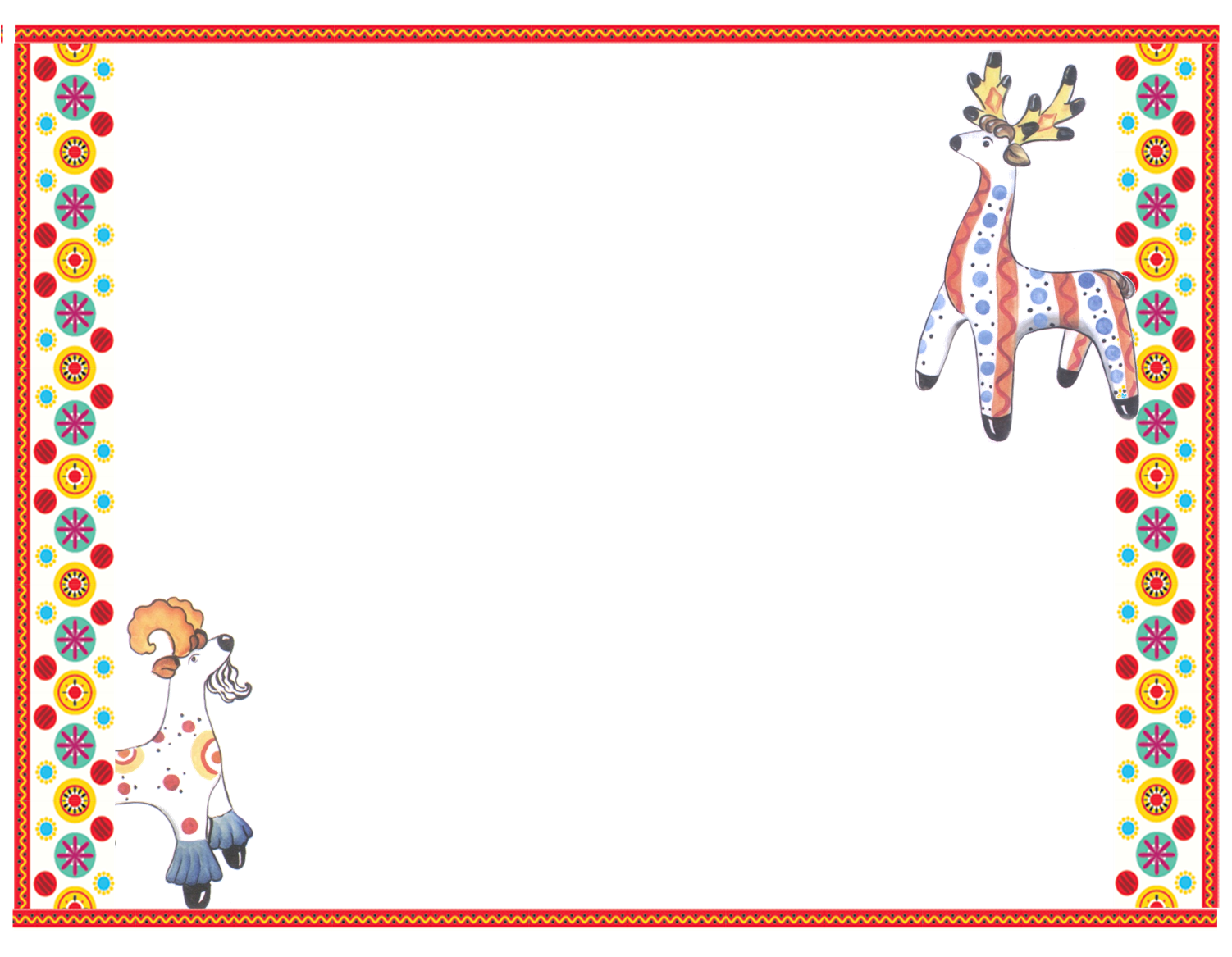 Мини – музей«Русская народная игрушка»группа «Звёздочки»
Подготовили воспитатели:
Богданова М.Ю.
Ивицкая Н.И.
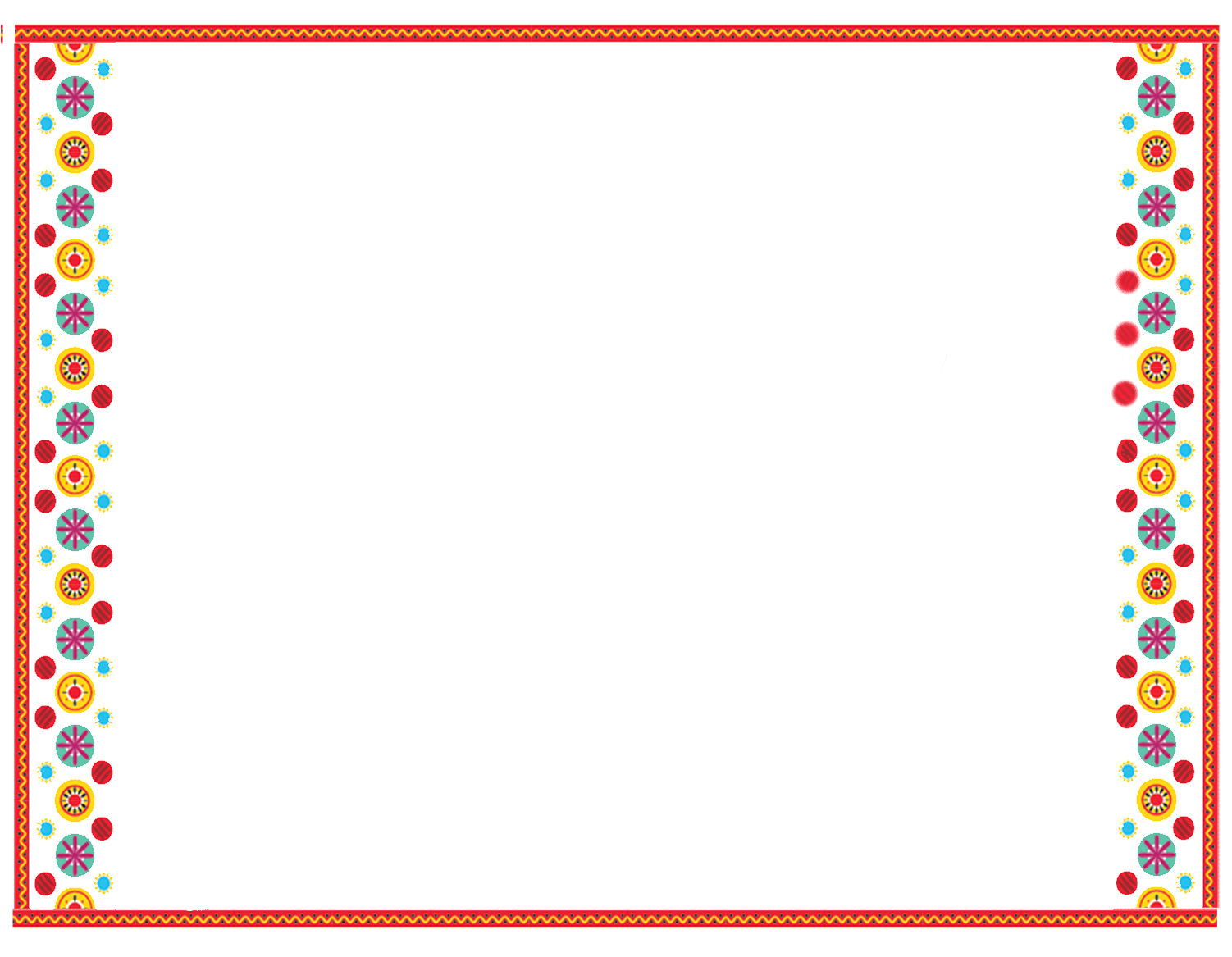 Пусть вам лучшею подружкой
Станет русская игрушка.
И недаром все музеи 
Дорожат, гордятся ею.
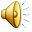 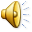 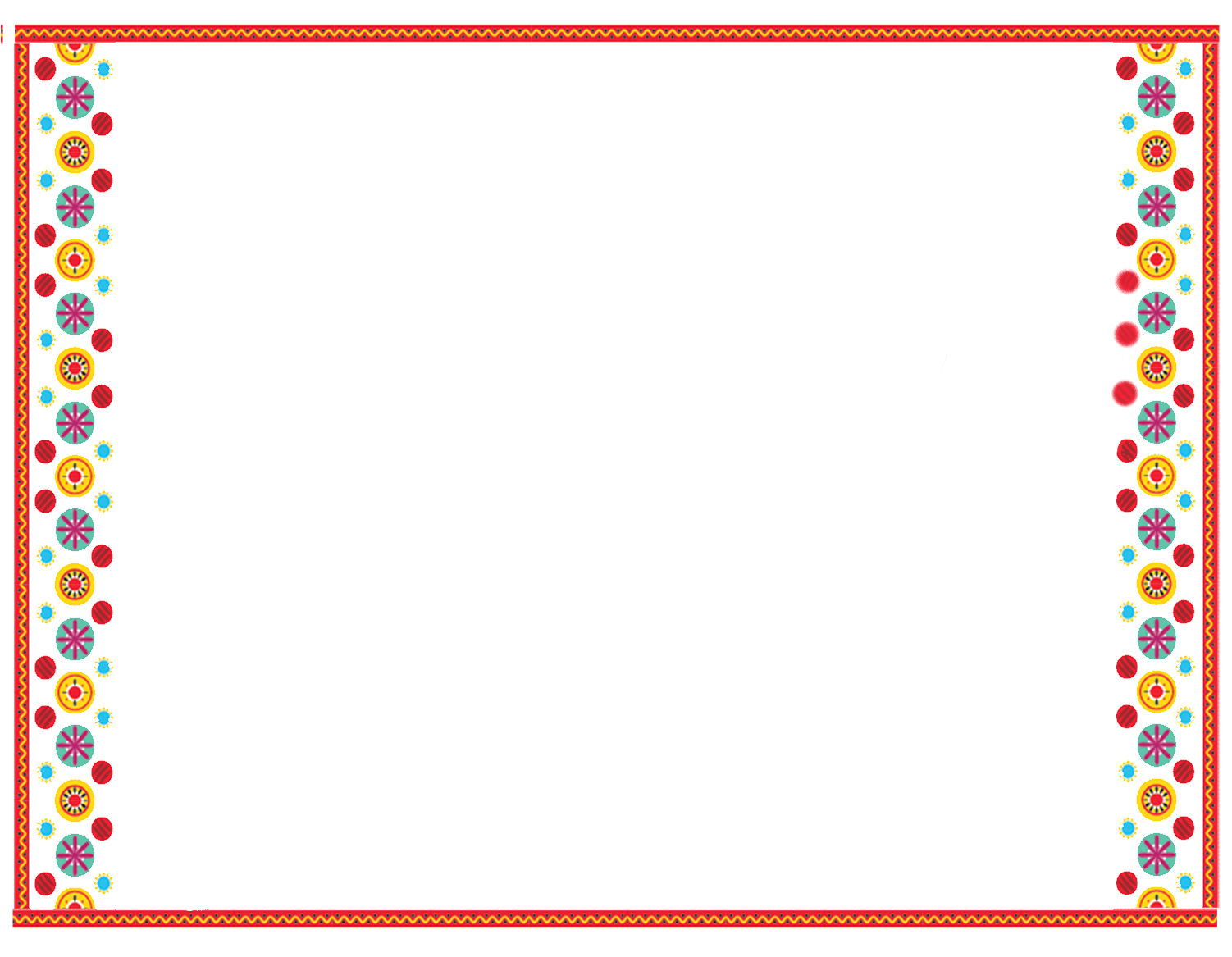 Матрёшка
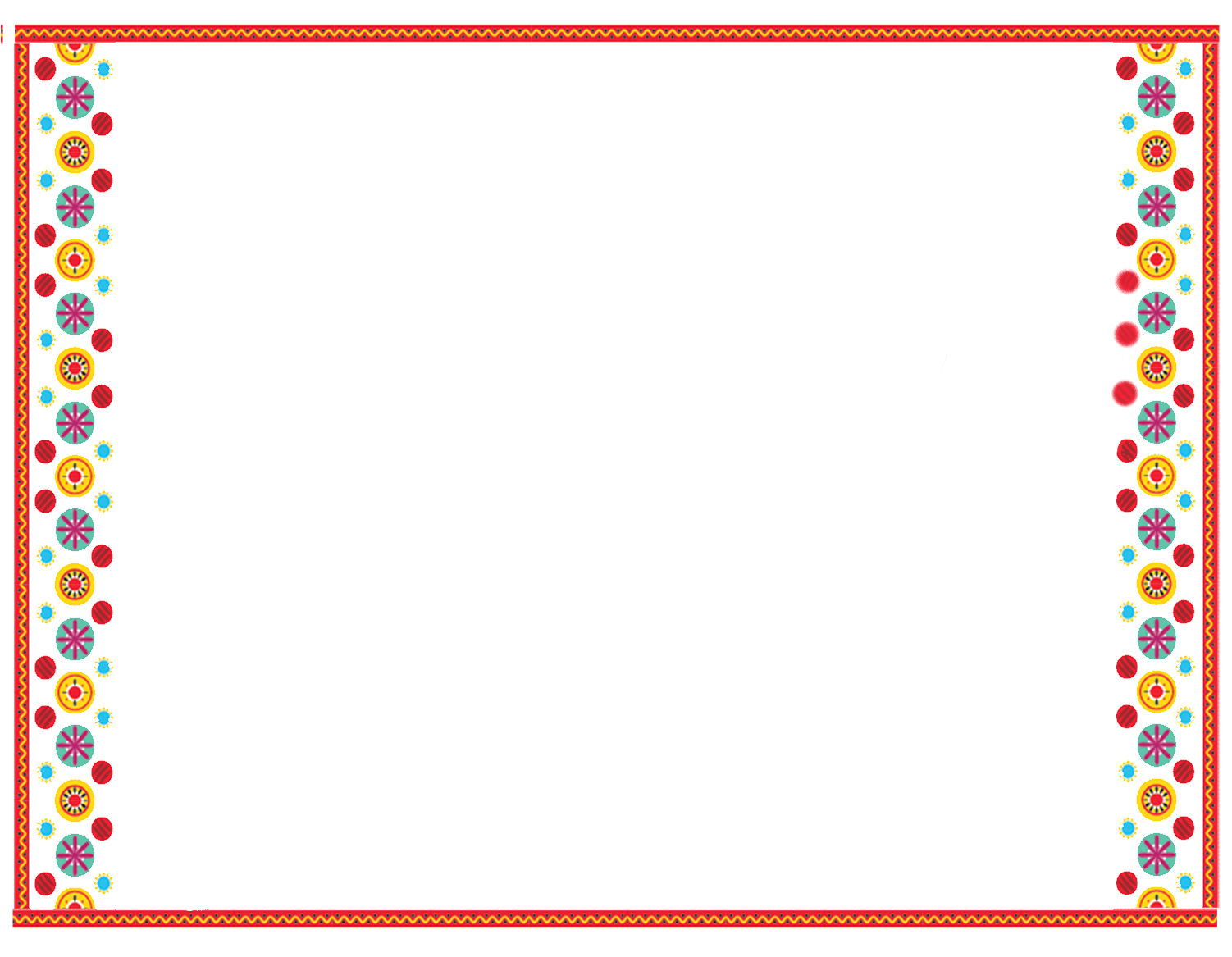 Матрёшка
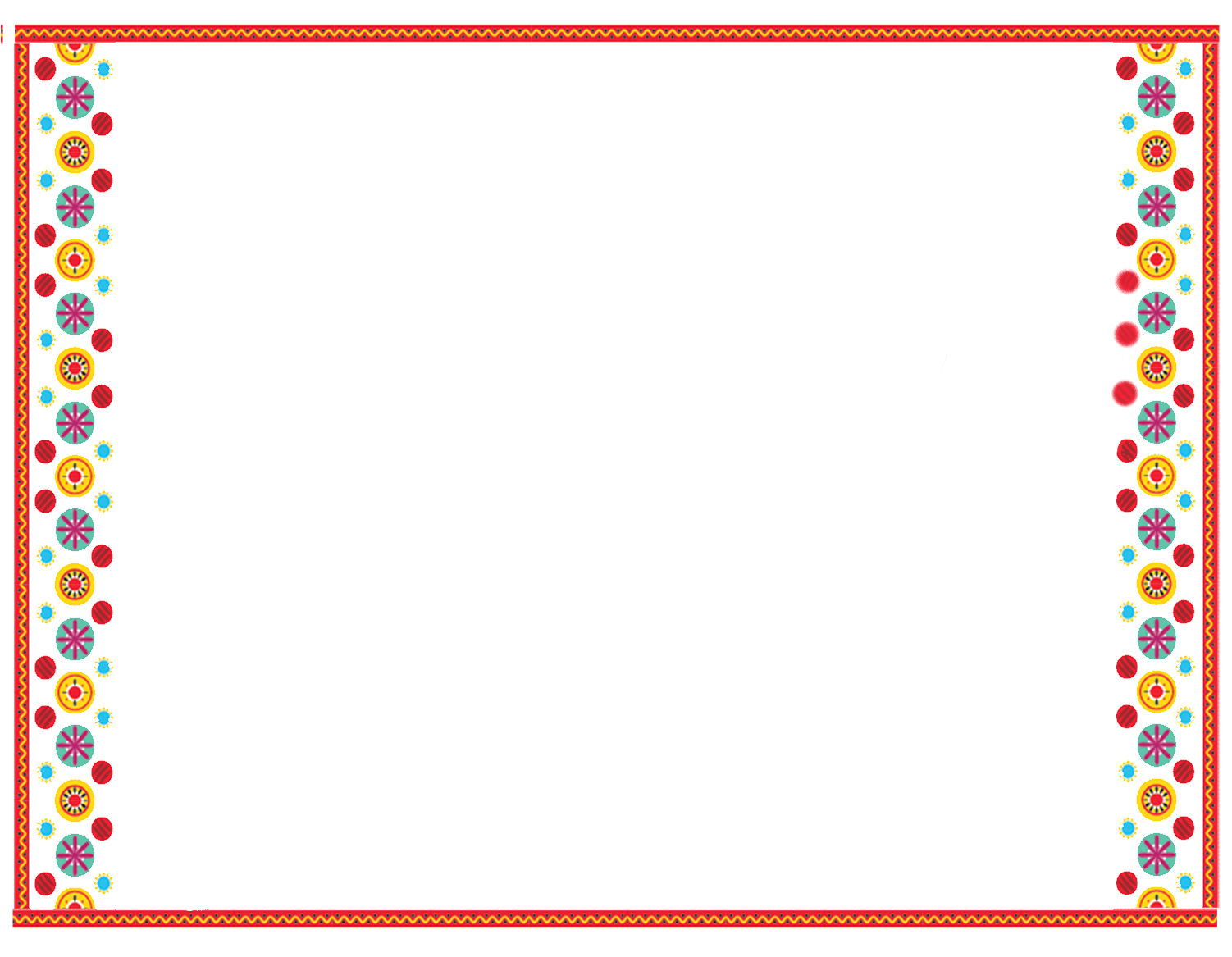 Матрёшка
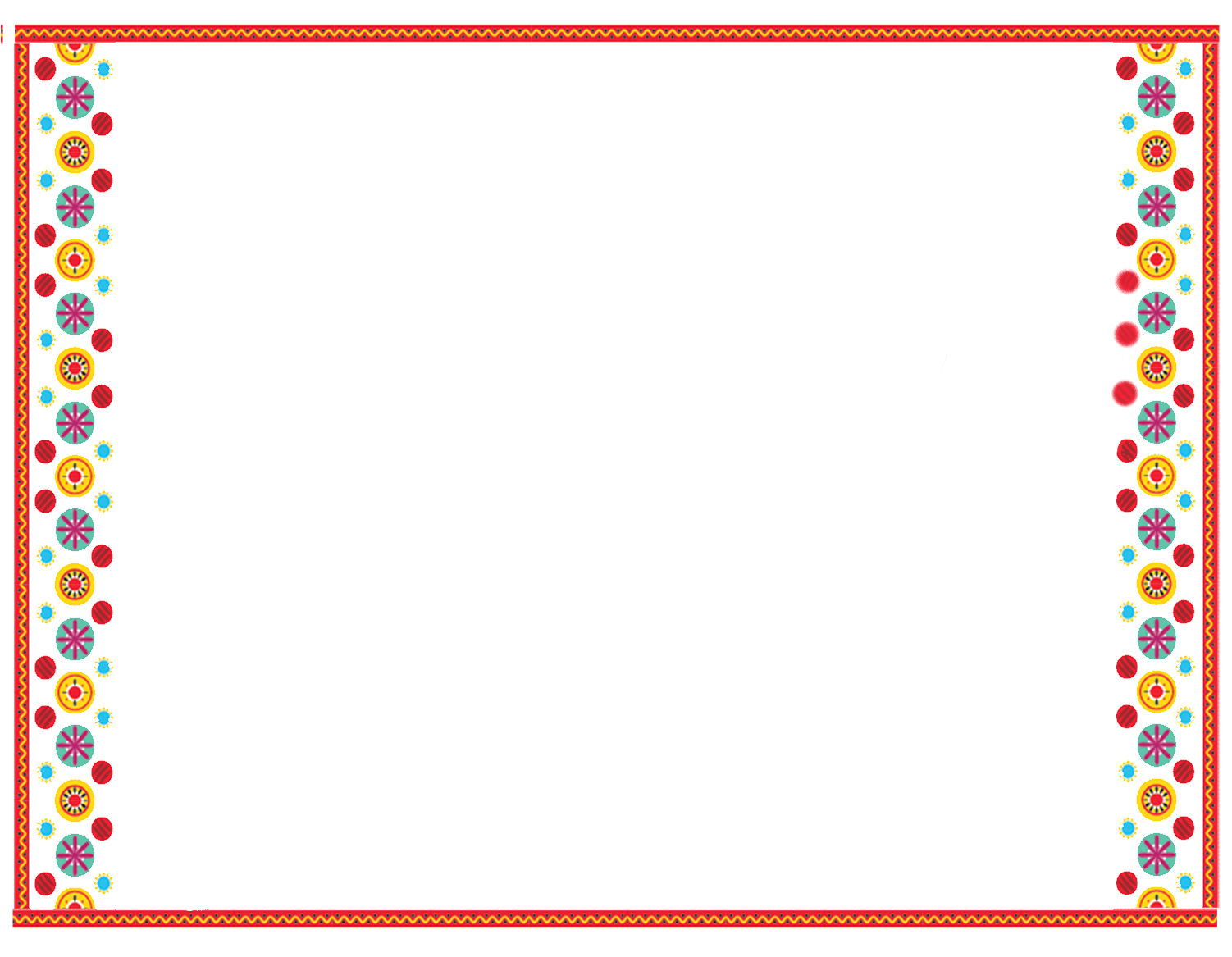 Тряпичная кукла
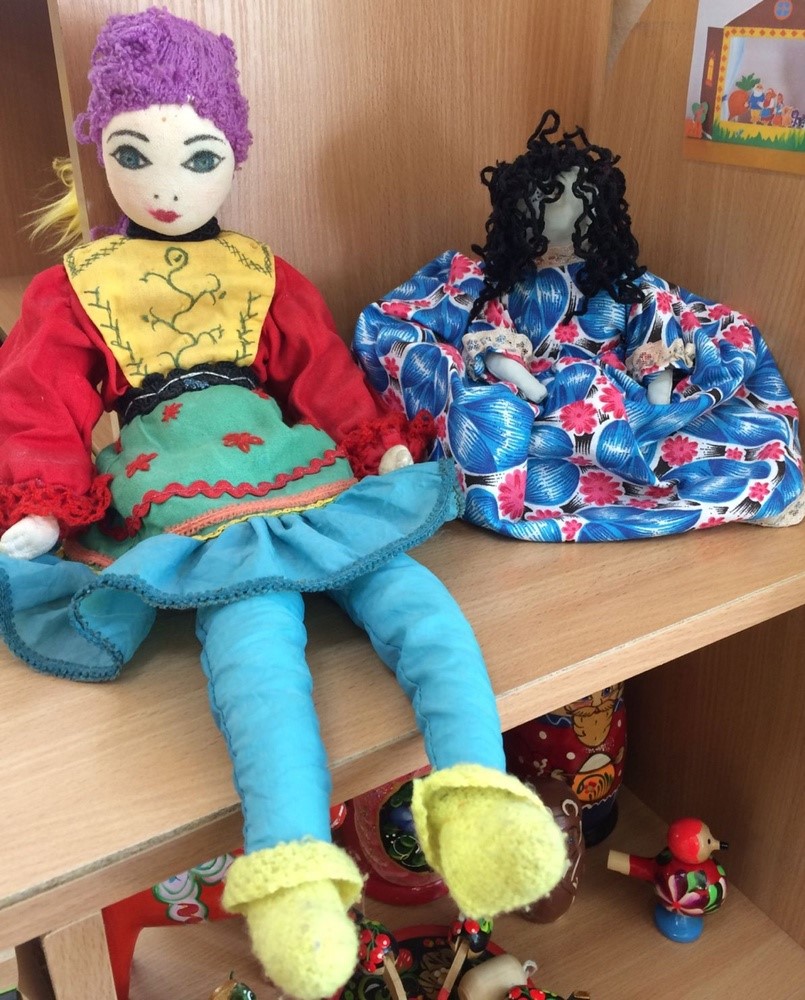 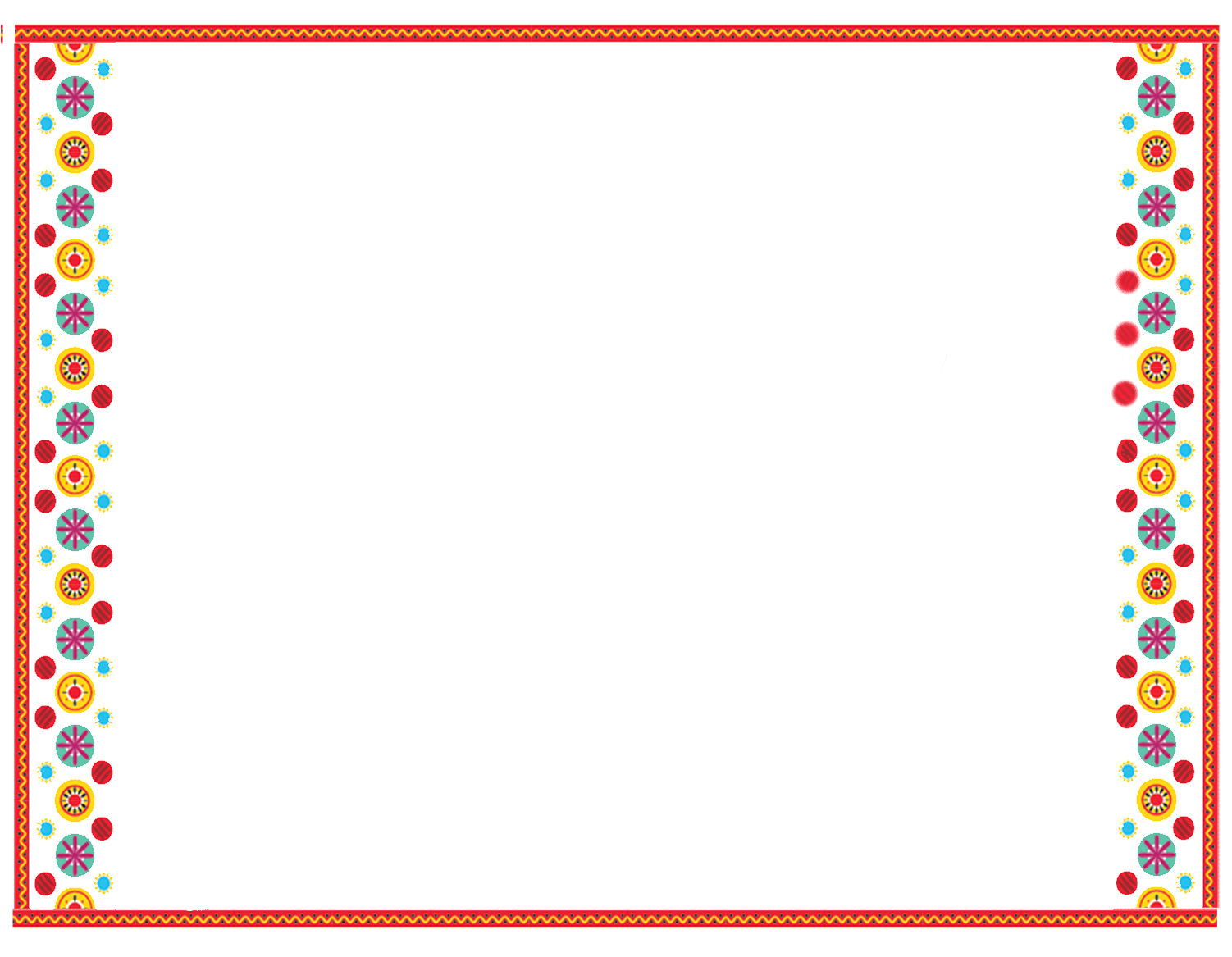 Богородская игрушка
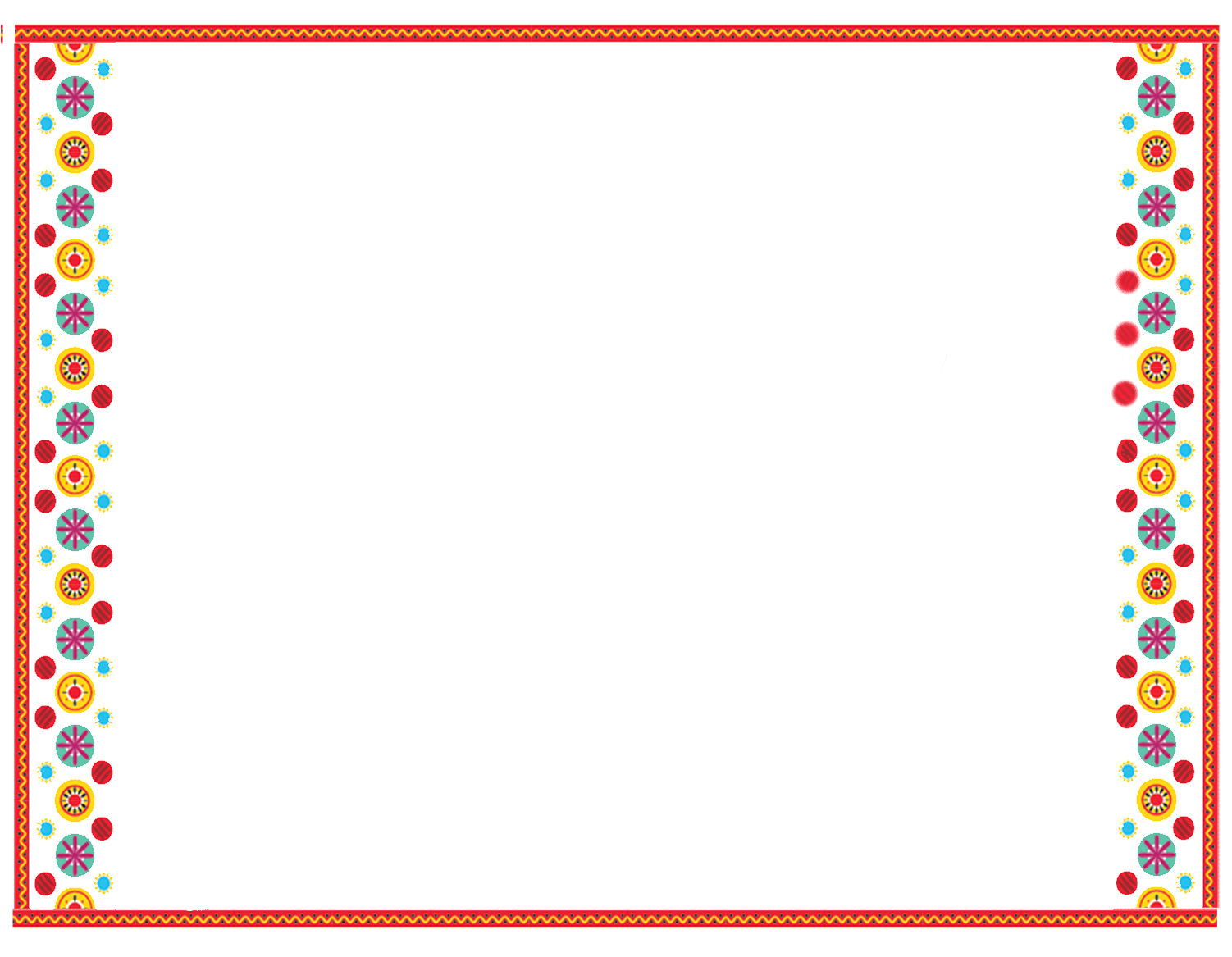 Городецкая игрушка
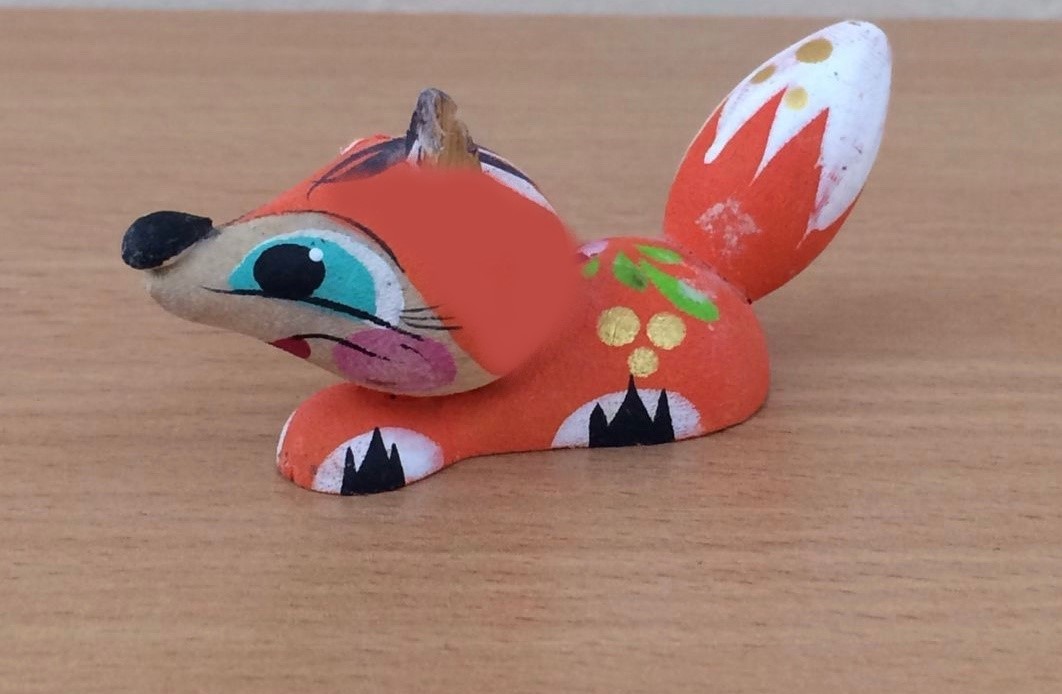 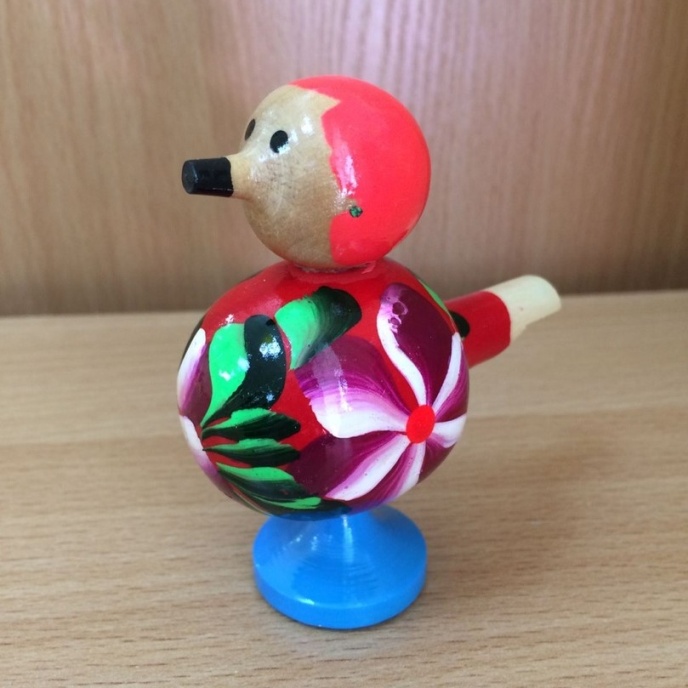 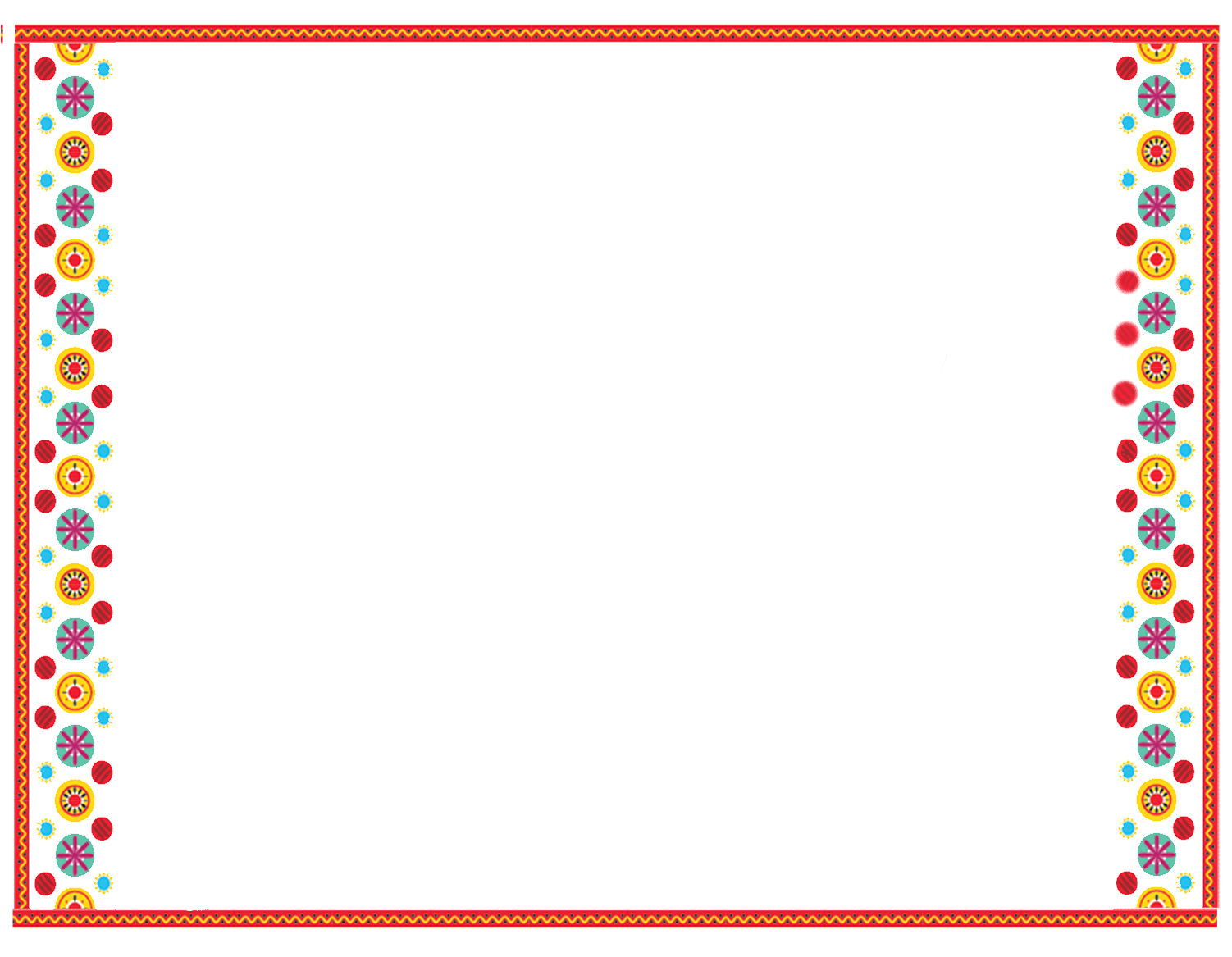 Гжель
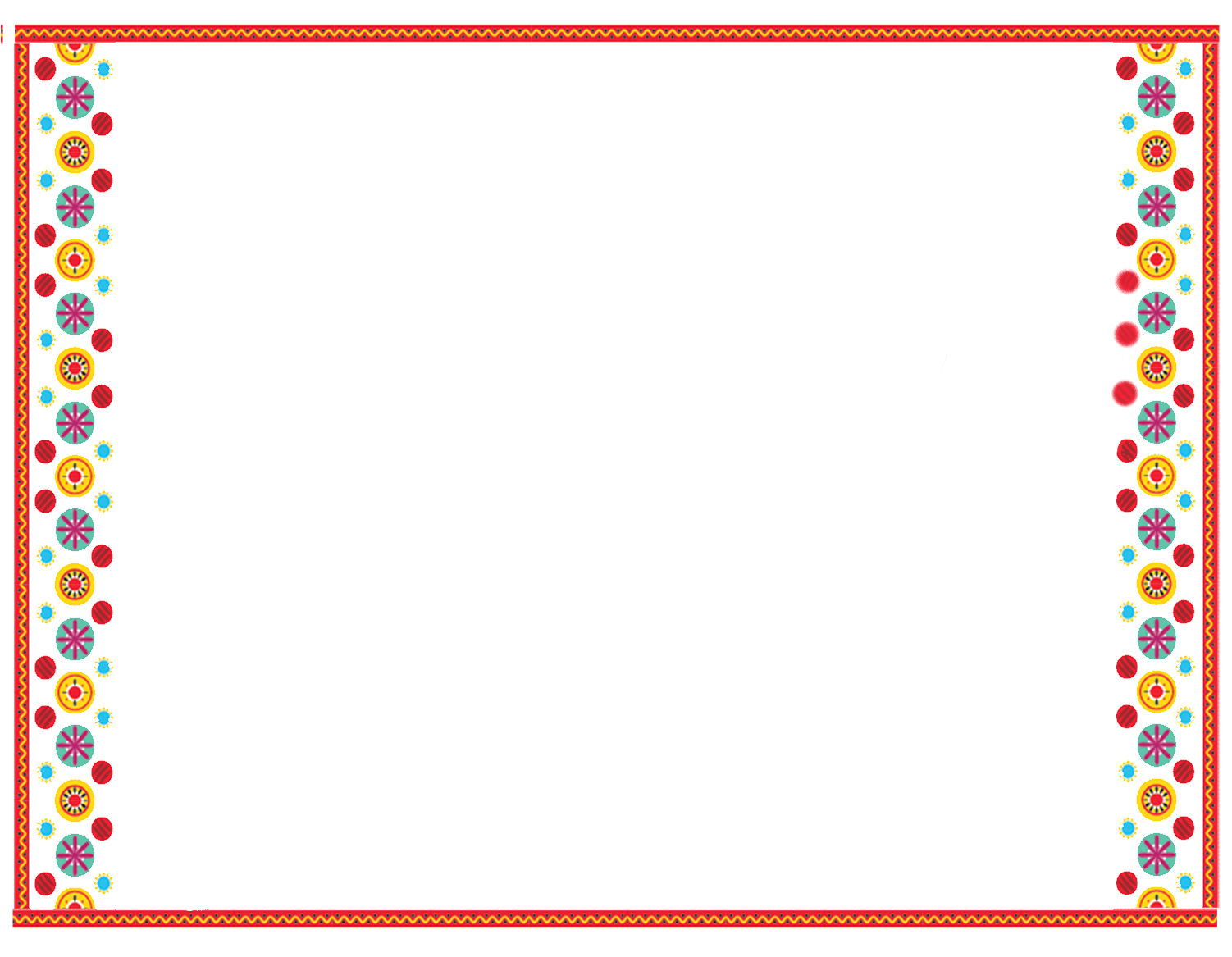 Соломенная игрушка
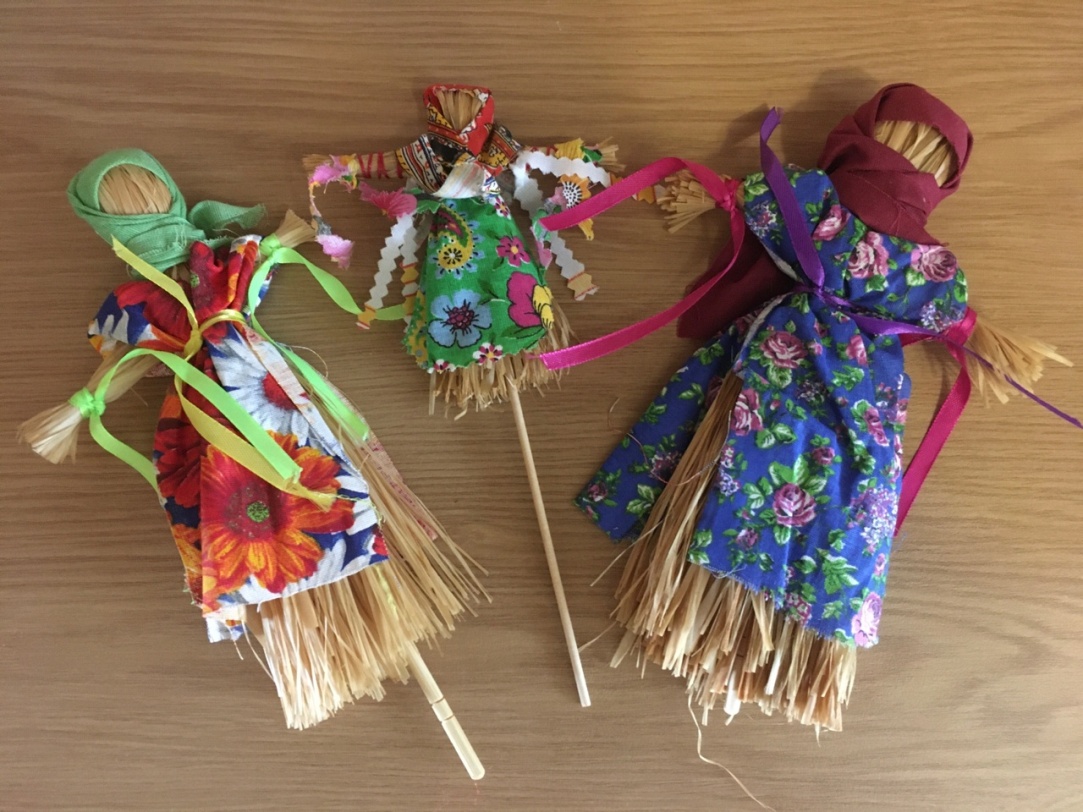 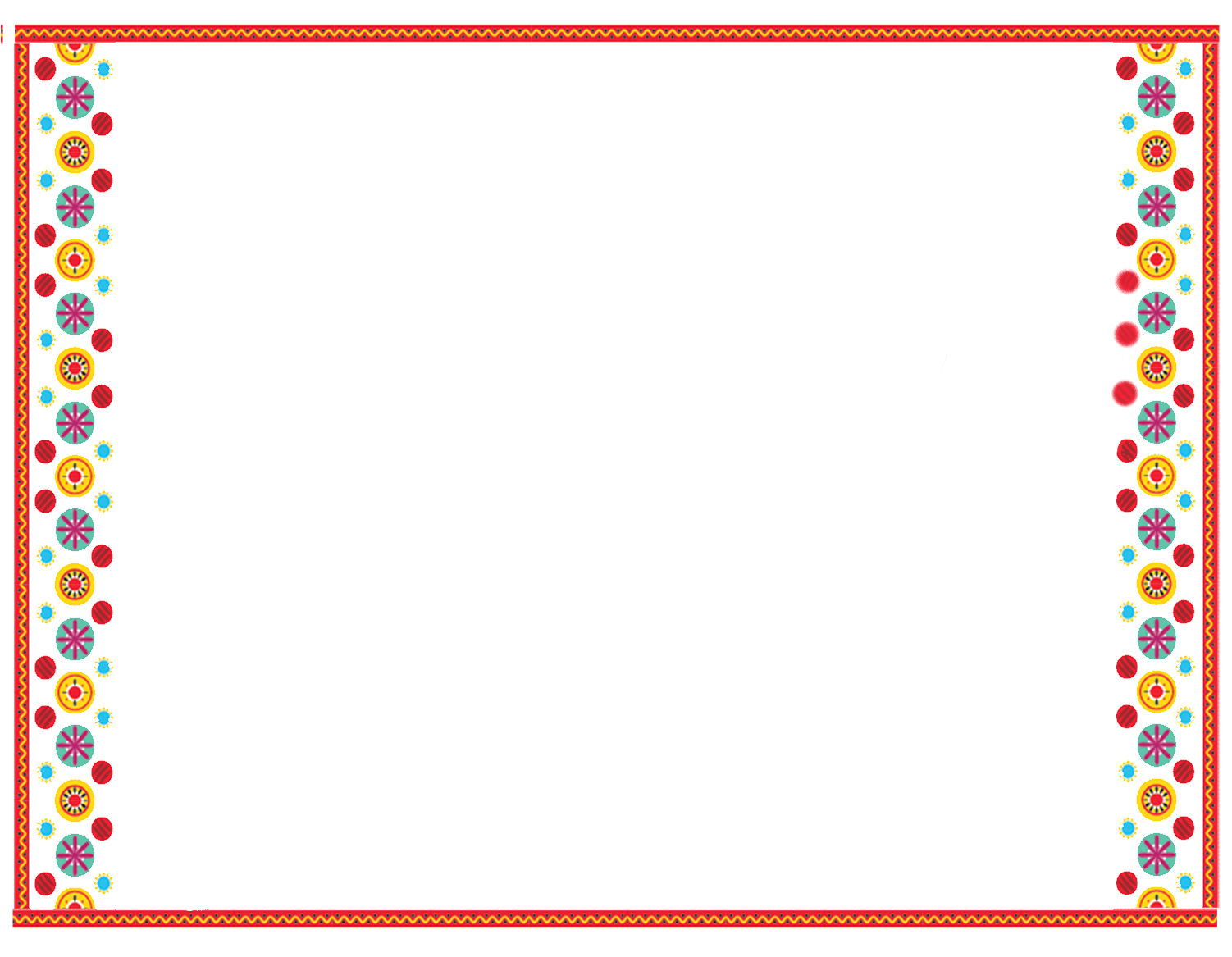 Баба – Яга
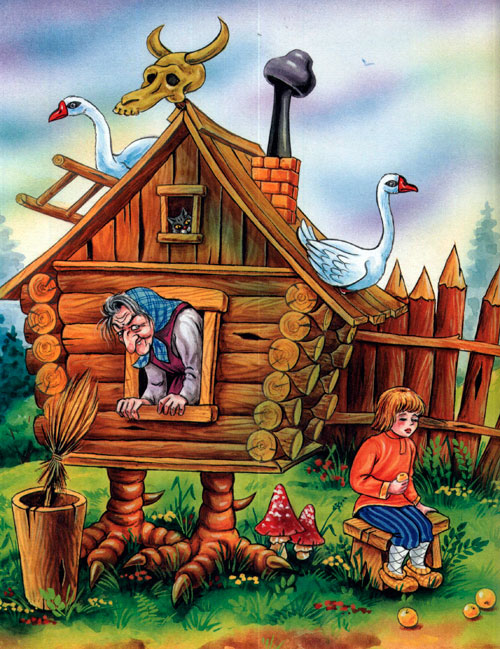 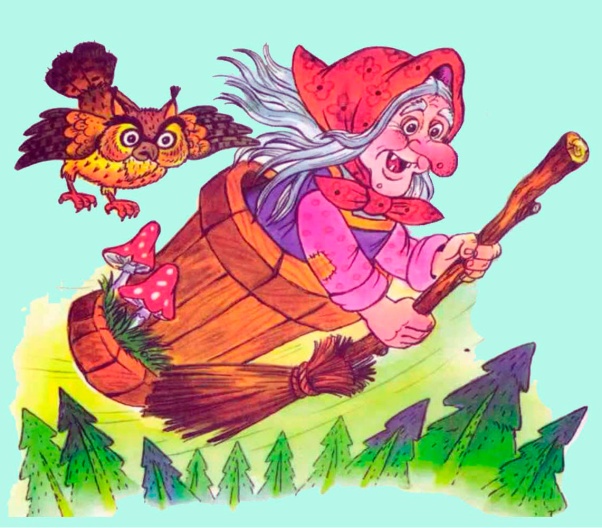 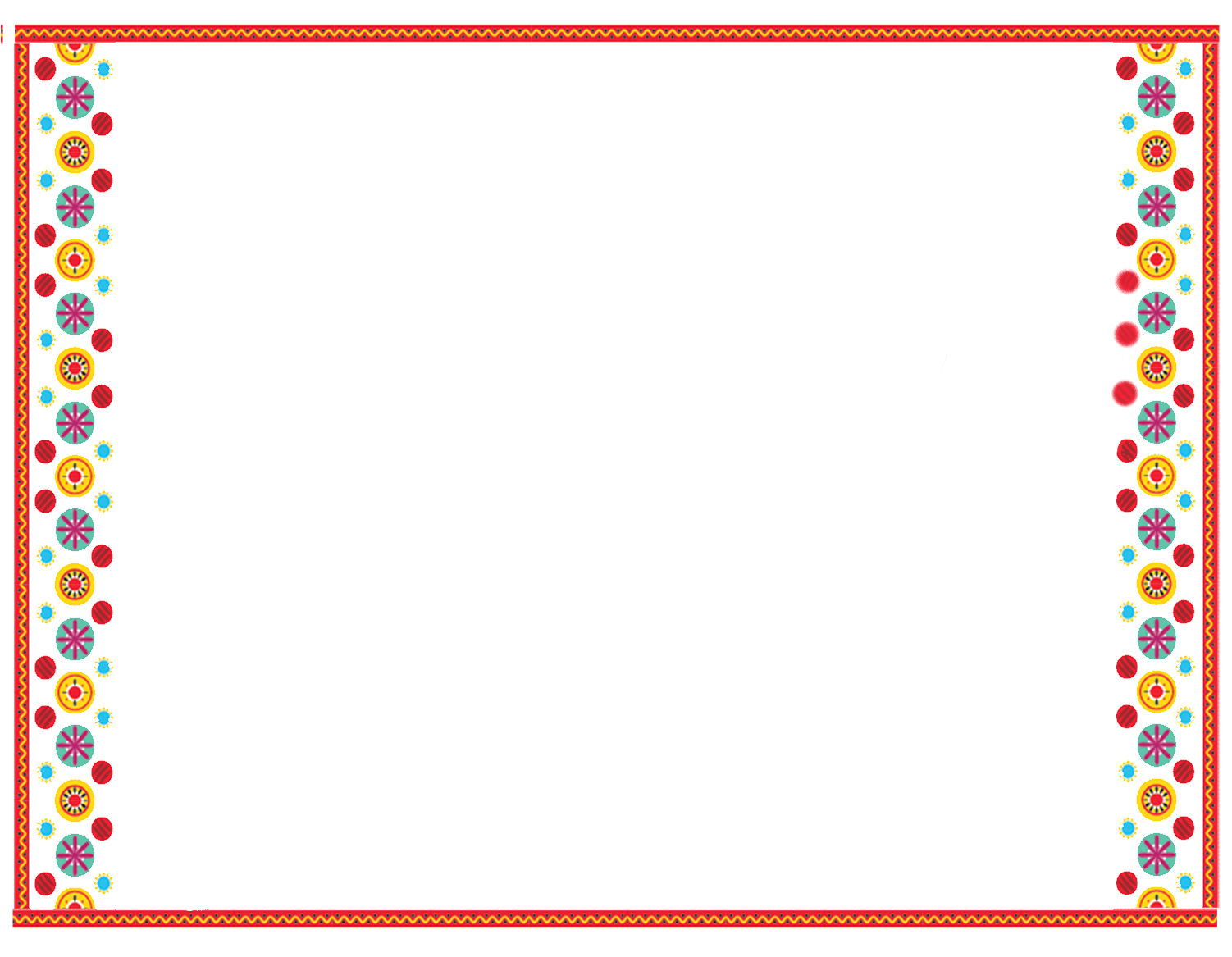 Музыкальные инструменты
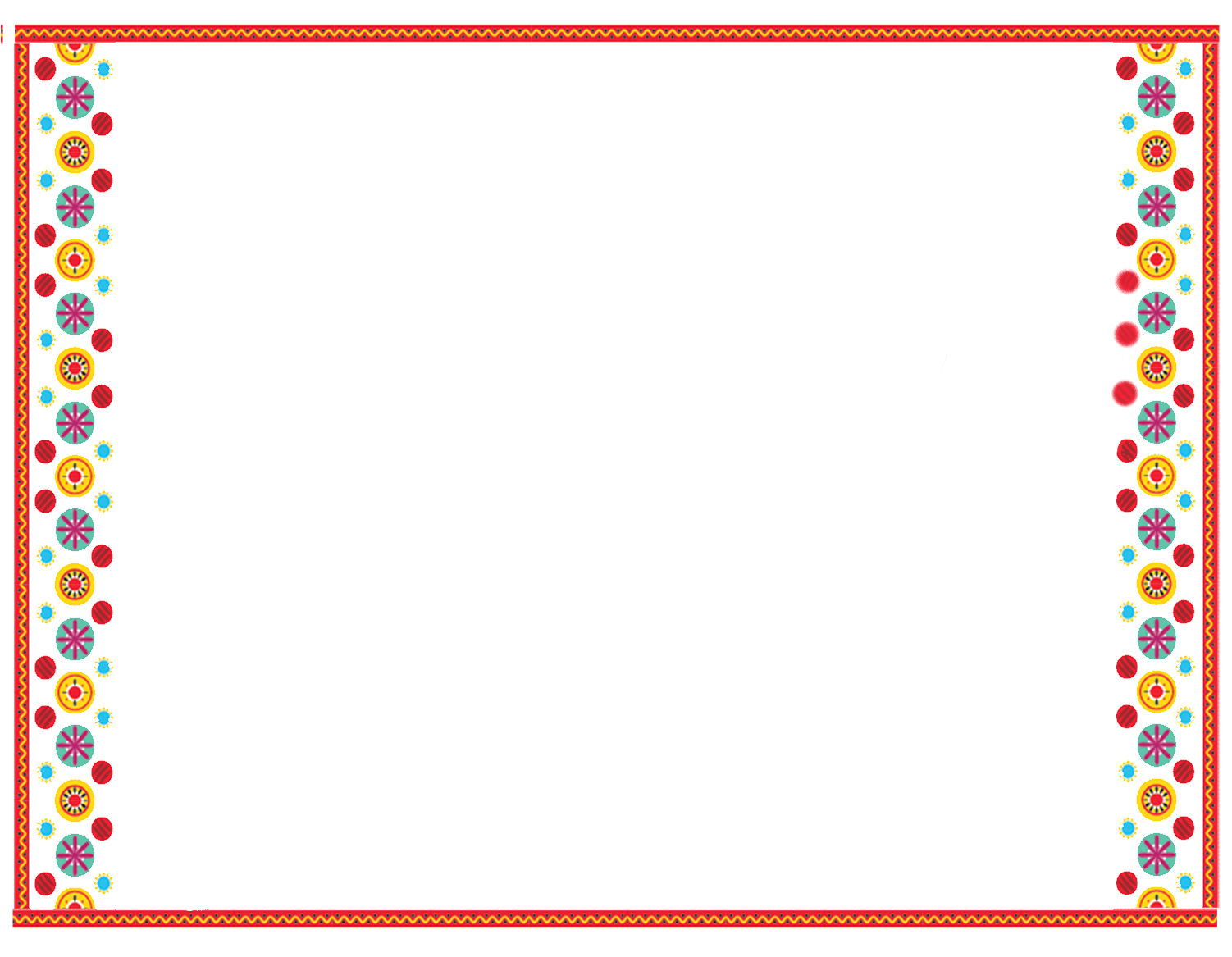 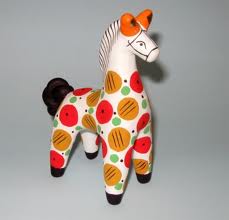 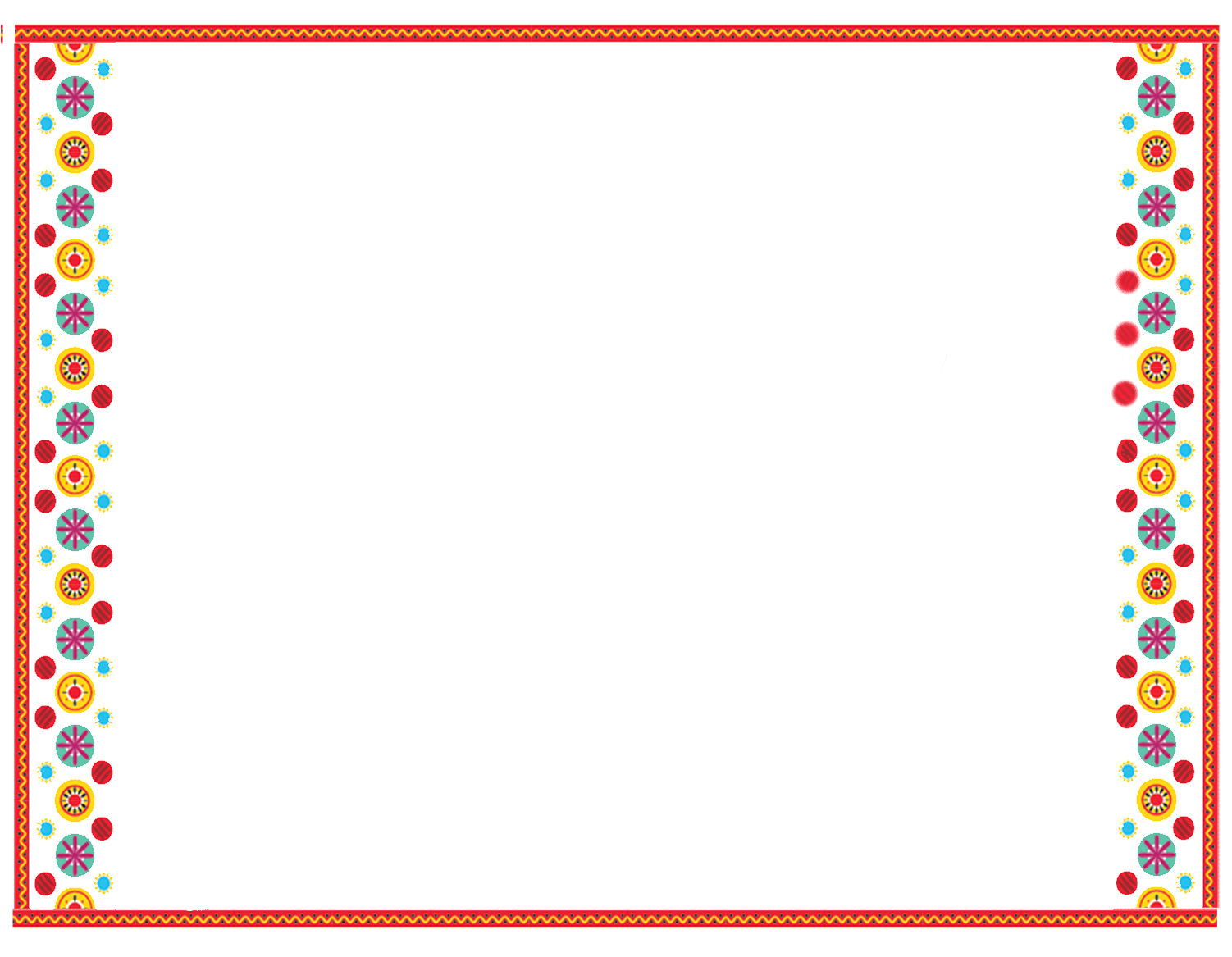 Приглашает вас посетить 
наш мини – музей
Группа «Звёздочки»
«Русская народная игрушка»
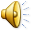